SWOT analýza/plus mínus maticePraktický příkladXSF
28. 02. 2023
Olomouc
Autor: Ing. Jaroslav Škrabal
SWOT analýza
SWOT analýza
Je jednoduchým nástrojem zaměřeným na charakteristiku klíčových faktorů ovlivňujících strategické postavení firmy.
Je přístupem, který umožňuje konfrontaci vnitřních zdrojů a schopnosti firmy se změnami v okolí.
2/22
SWOT analýza
SWOT analýza
Jedná se o analýzu:
Strengths – silných stránek firmy;
Weaknesses – slabých stránek firmy;
Opportunities – příležitosti v okolí firmy;
Threats – hrozeb v okolí firmy.
3/22
SWOT analýza
SWOT analýza
Analýza silných a slabých stránek představuje interní analýzu firmy, analýza příležitostí a hrozeb je výsledkem externí analýzy firmy.
Porovnání výsledků externí a interní analýzy se provádí v tabulce, kde v řádcích jsou silné a slabé stránky a ve sloupcích příležitosti a hrozby.
4/22
SWOT analýza
SWOT analýza
Tabulka by zpravidla měla obsahovat maximálně 10 řádků a sloupců, aby byla přehledná a zachovala si vypovídací schopnost.
Tabulku vyplňujeme pomocí znamének plus, mínus a nula.
5/22
SWOT analýza
SWOT analýza
Znaménko „+“ se použije, jestliže silná stránka umožní firmě využít příležitosti nebo odvrátit hrozbu, která vyplývá ze změny v okolí firmy a také v případě, že slabá stránka bude vyvážena změnou v okolí firmy.
6/22
SWOT analýza
SWOT analýza
Znaménko „-“ vyjadřuje situaci, kdy silná stránka bude změnou  okolí firmy  redukována nebo když slabá stránka zabrání firmě vyhnout se ohrožení, případně když bude význam slabé stránky změnou v okolí firmy ještě zvýrazněn.
7/22
SWOT analýza
SWOT analýza
Znaménko „0“ vyjadřuje, že mezi faktory neexistuje žádný vztah.
8/22
SWOT analýza
SWOT analýza
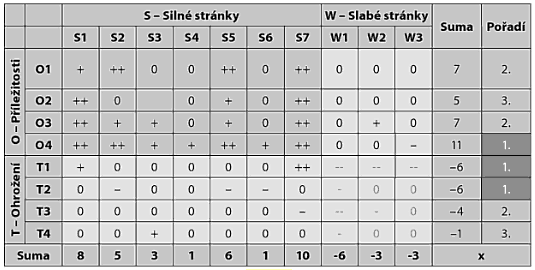 9/22
SWOT analýza
SWOT analýza
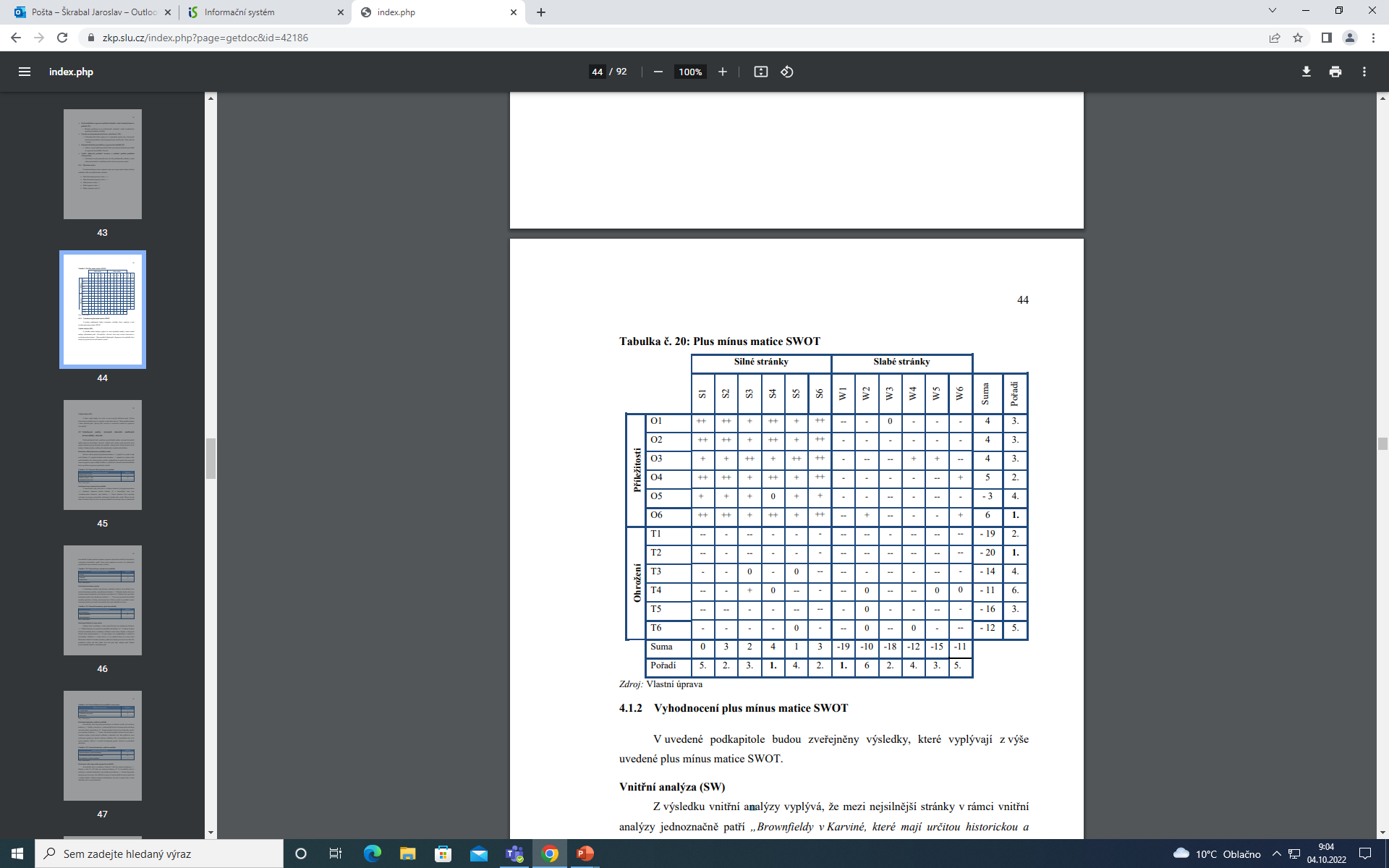 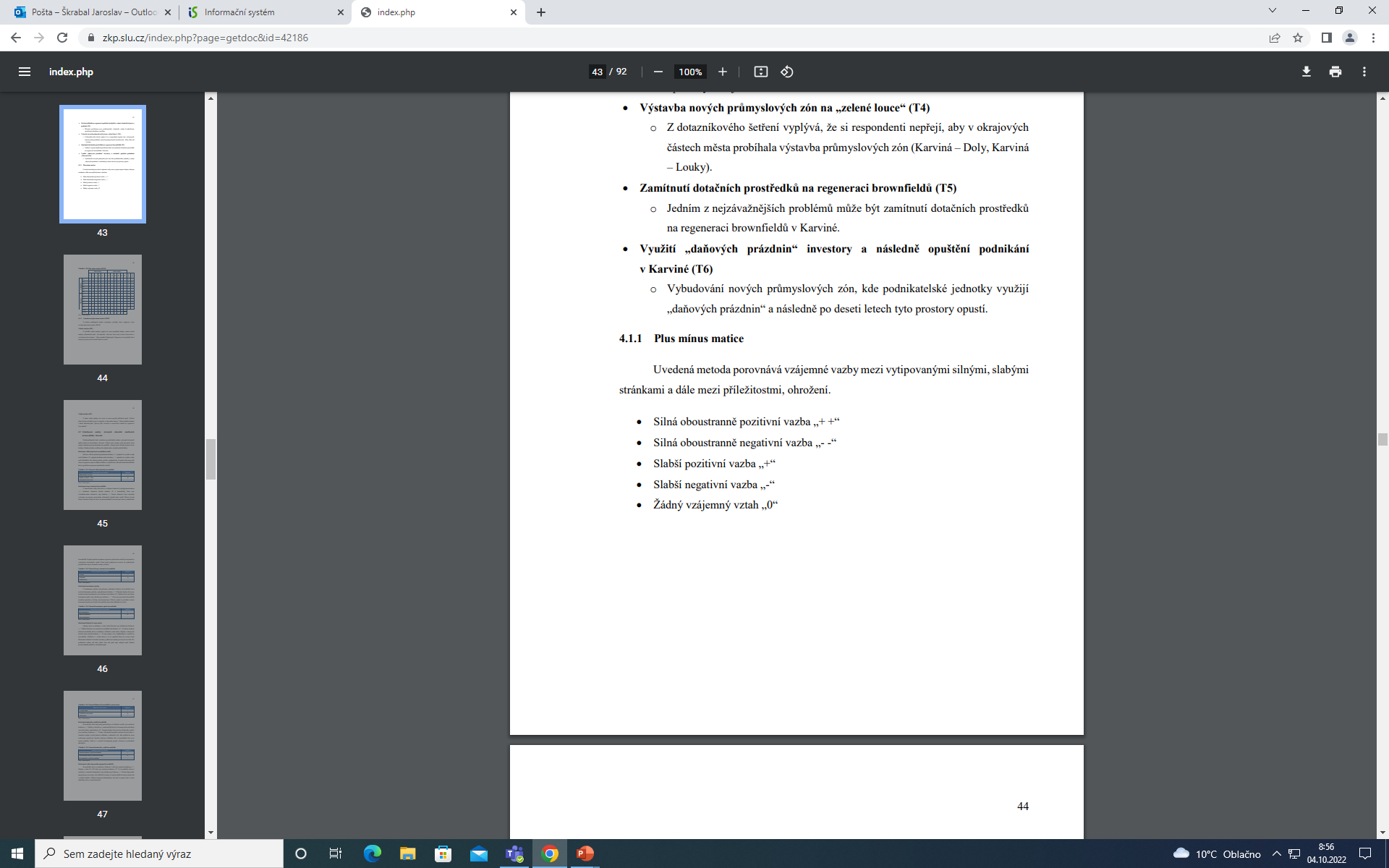 10/22
SWOT analýza
SWOT analýza
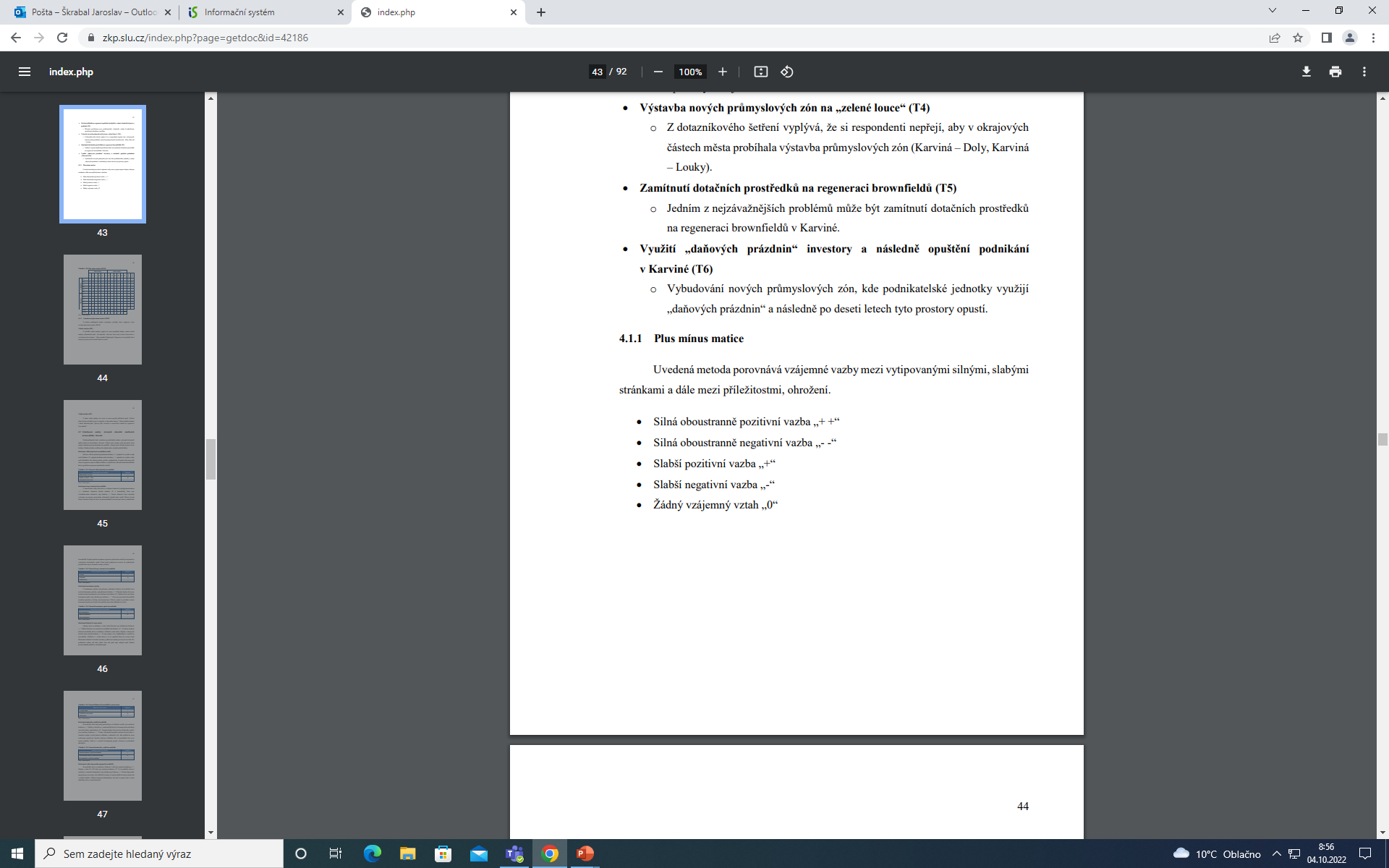 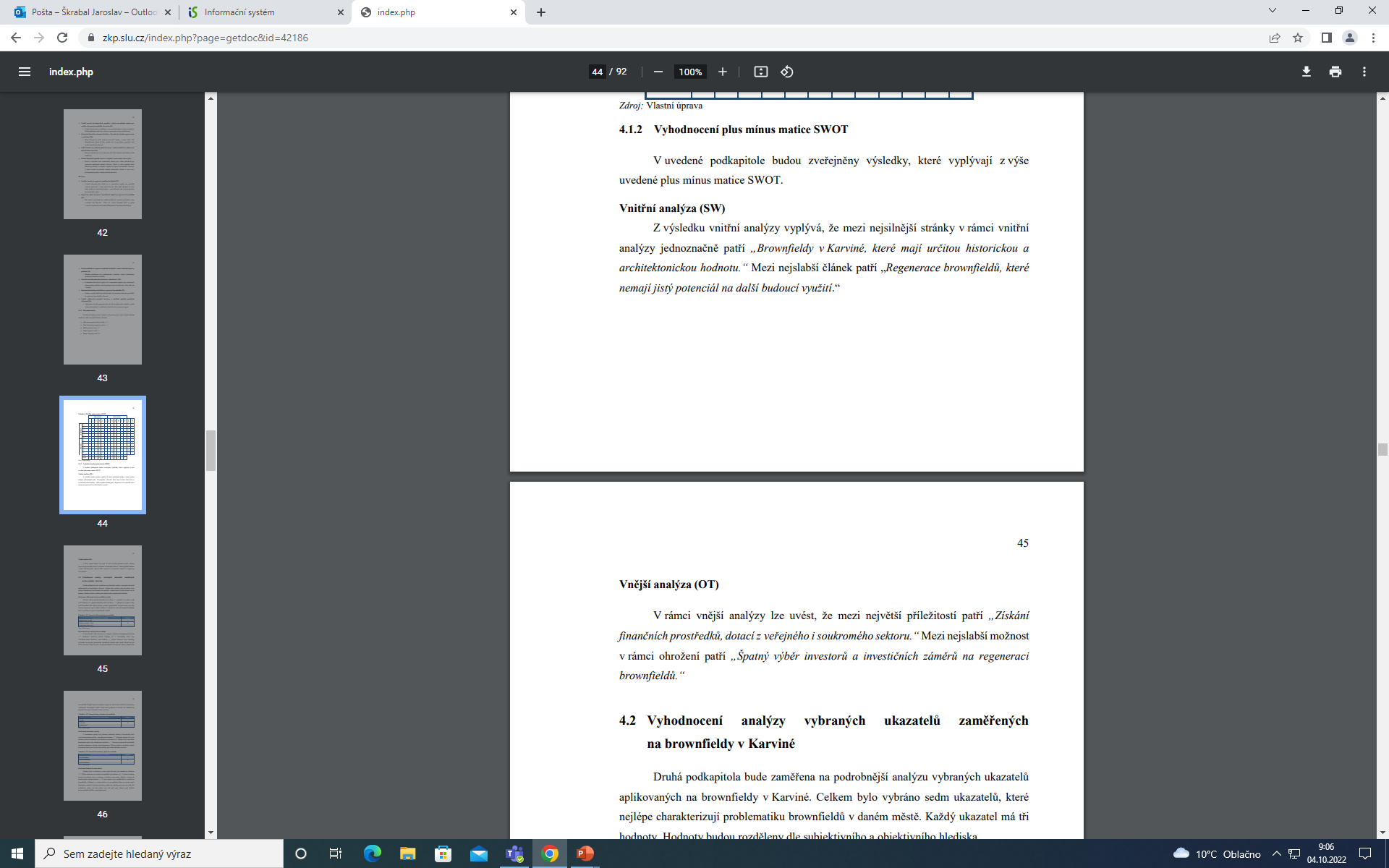 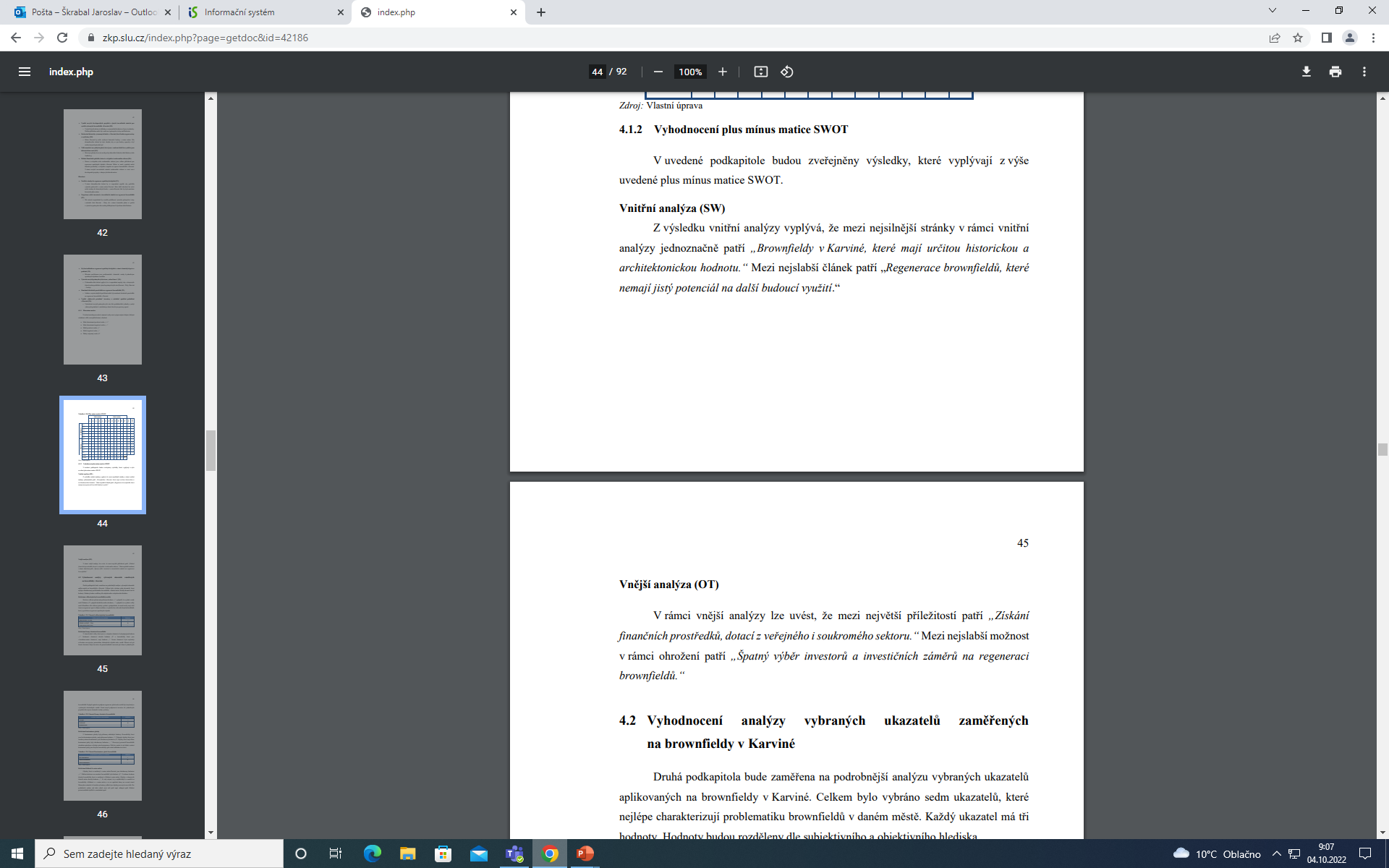 11/22
SWOT analýza
SWOT analýza
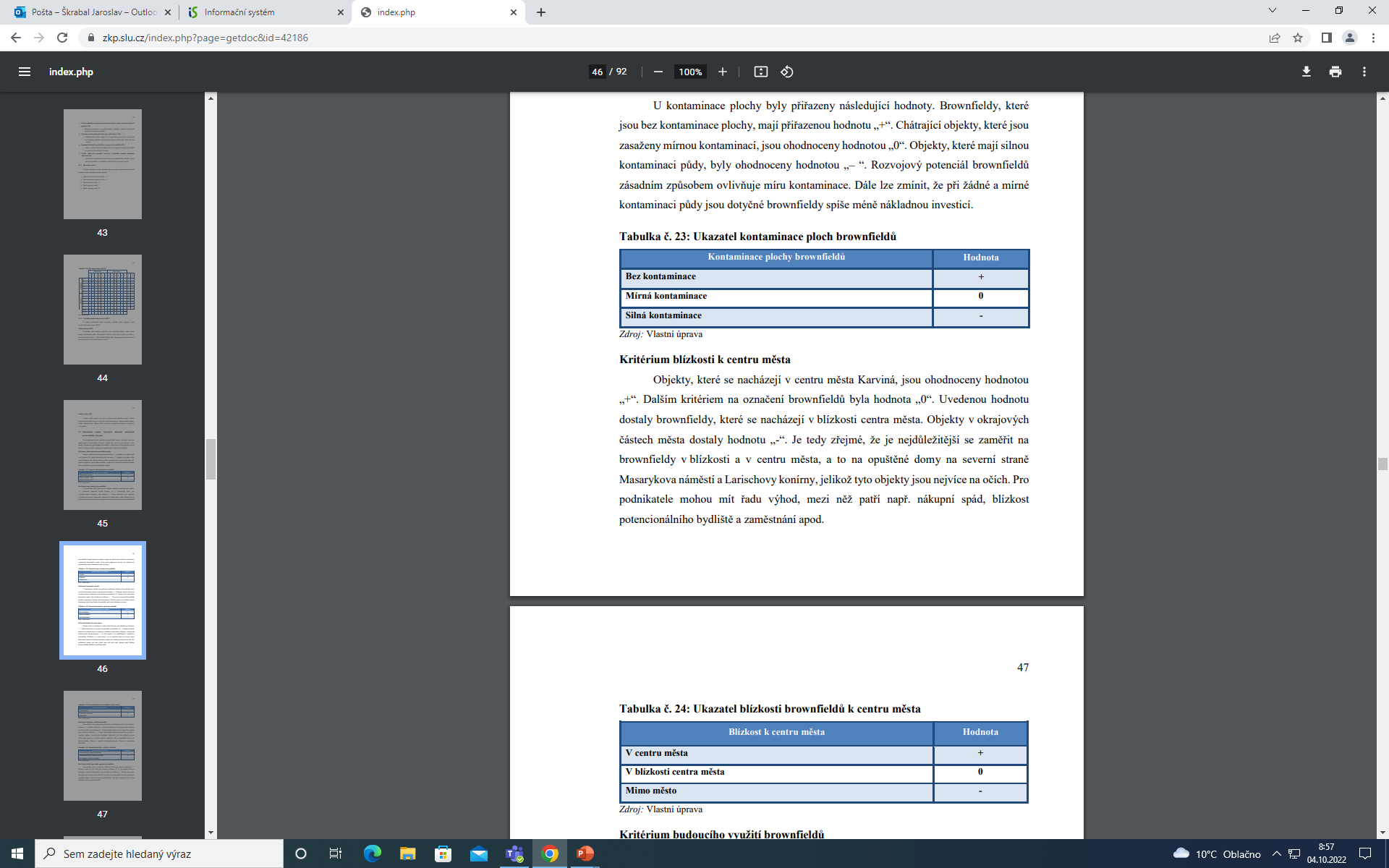 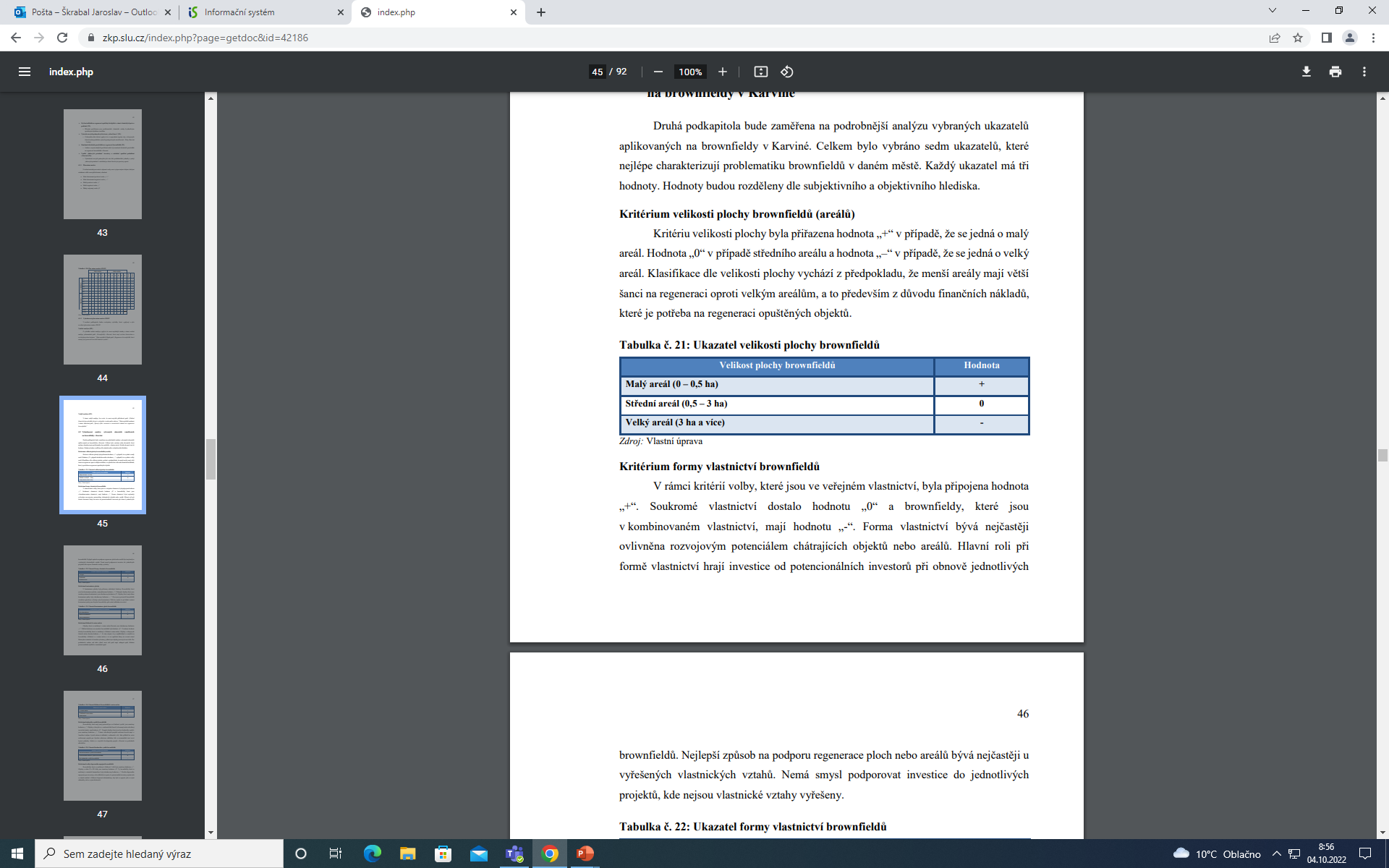 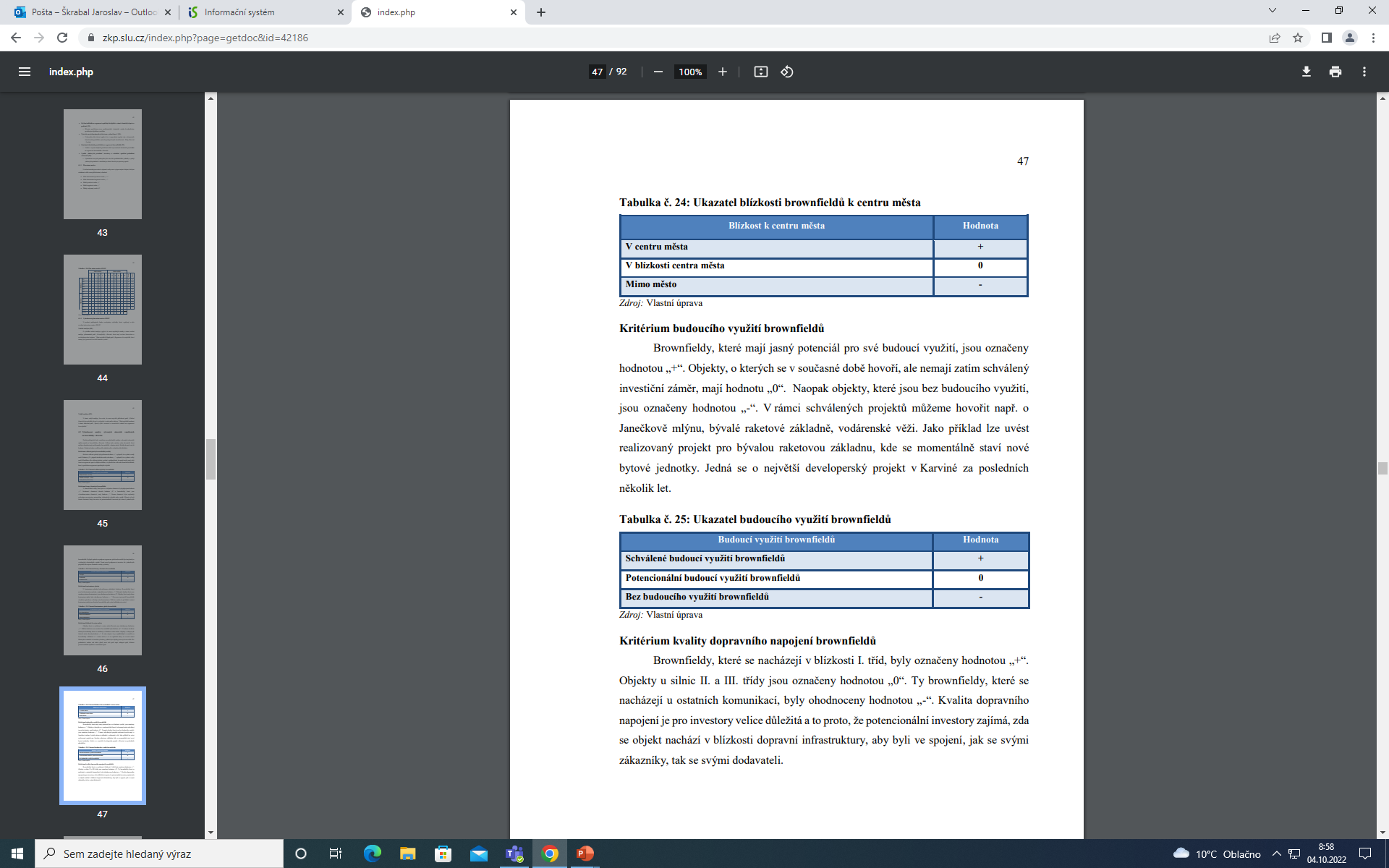 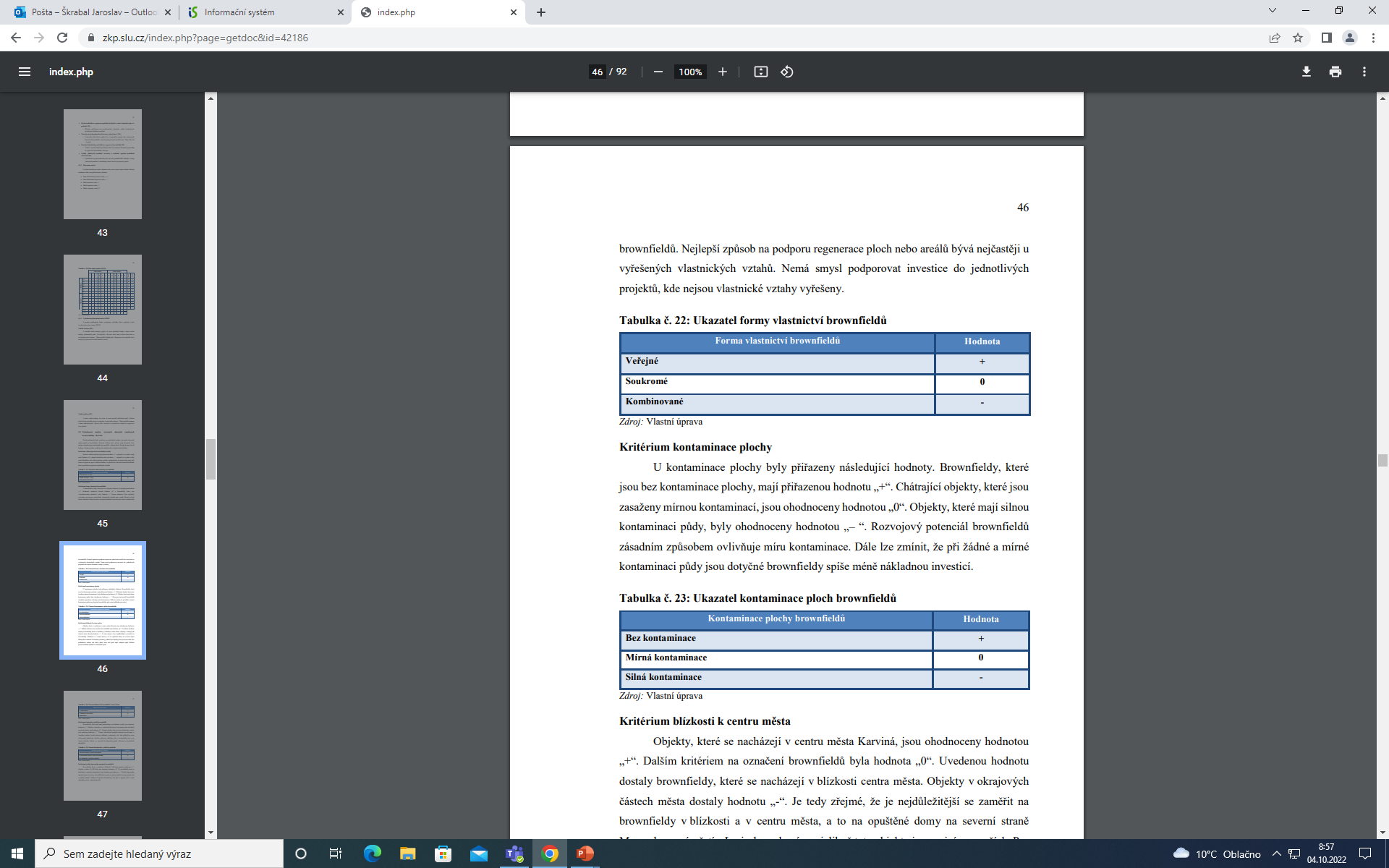 12/22
SWOT analýza
SWOT analýza
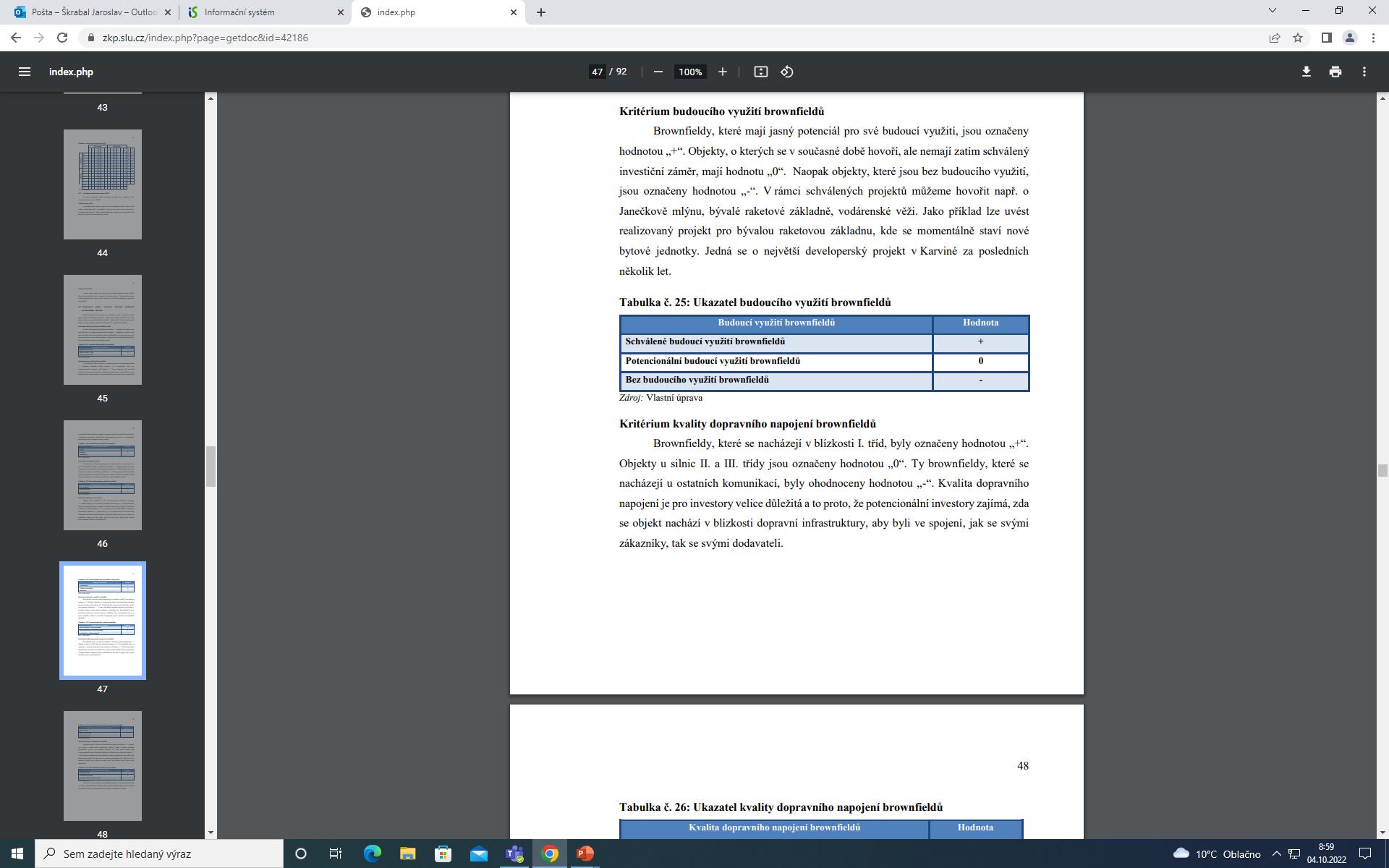 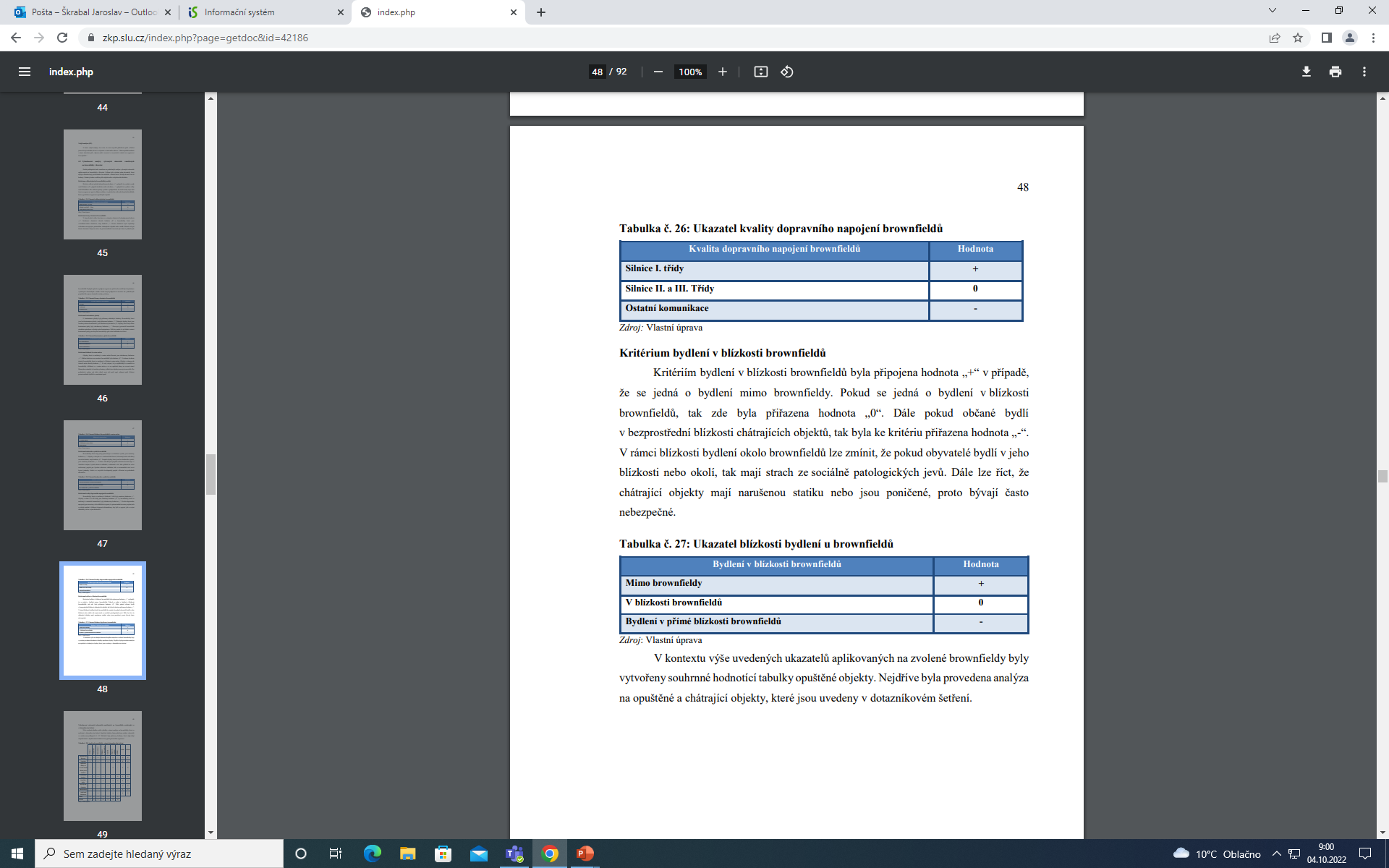 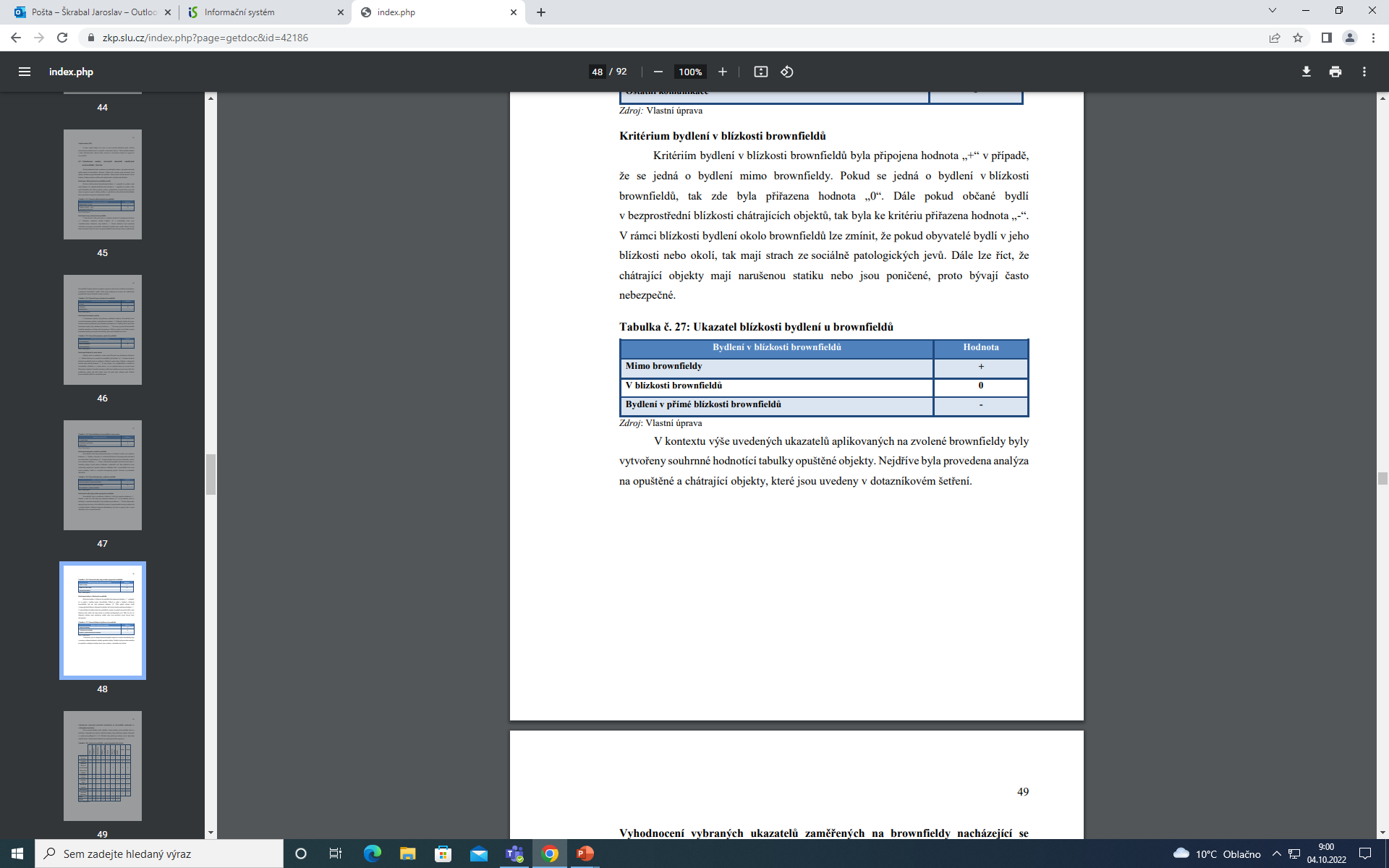 13/22
SWOT analýza
SWOT analýza
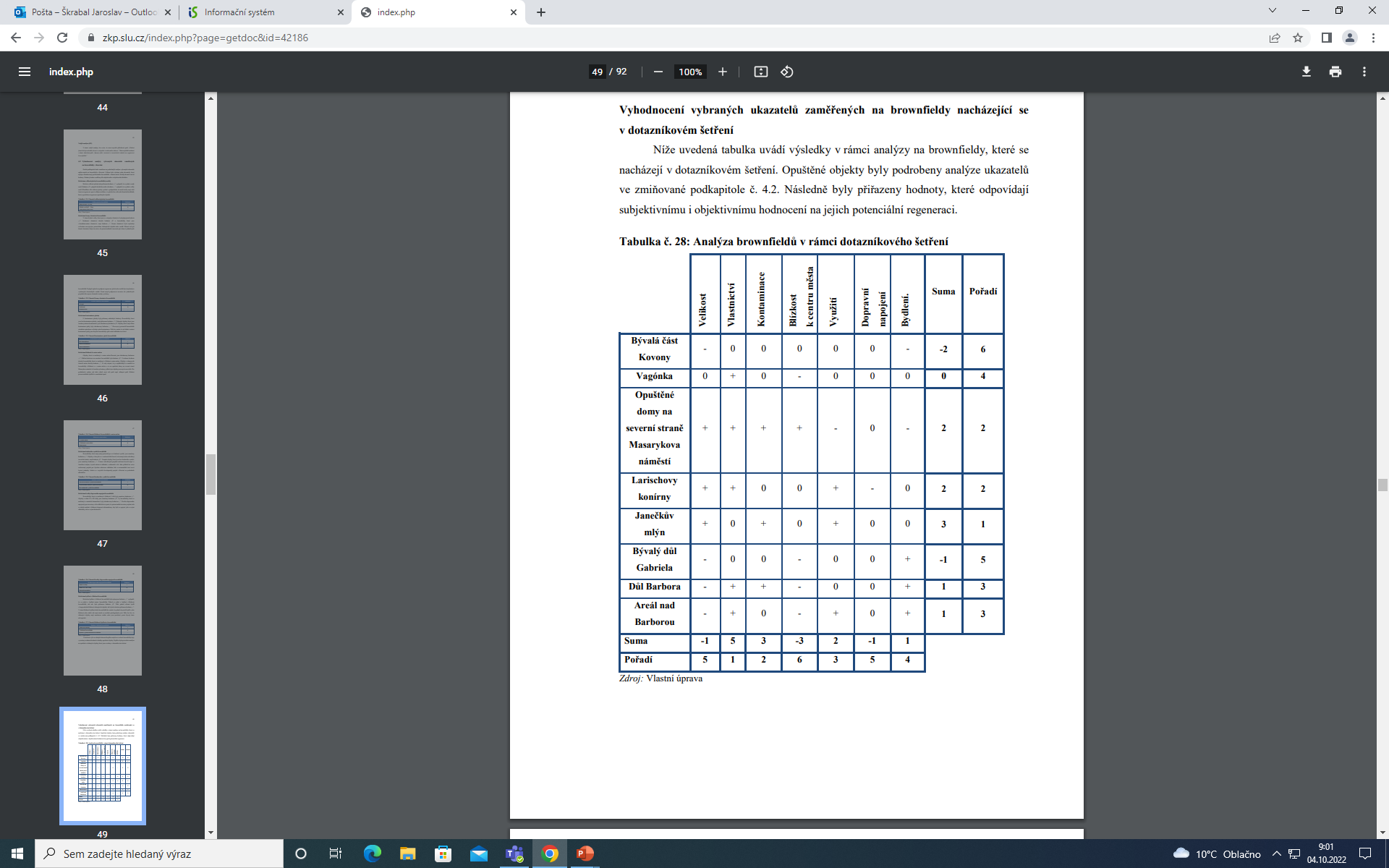 14/22
SWOT analýza
SWOT analýza
Má-li SWOT analýza plnit v procesu tvorby strategie určitou roli, musí její aplikace směřovat nejen k identifikaci, nalezení a posouzení vlivů v současnosti, ale také k predikci vývojových trendů faktorů vnějšího okolí a vnitřní situace firmy  a jejich vzájemných souvislostí.
15/22
SWOT analýza
SWOT analýza
Kombinace klíčových potenciálních příležitostí a hrozeb spolu s předpokládanými silnými a slabými stránkami umožňuje zvažovat čtyři rozdílné vzorové situace, které se mohou stát určitou orientací pro volbu strategické varianty?
16/22
SWOT analýza
SWOT analýza
Strategie SO
Firma se setkává s několika příležitostmi v okolí a zároveň je schopna nabídnout i množství silných stránek, které využití těchto příležitostí podporují.
Výsledkem příznivých okolností by měla být růstové až agresivně orientovaná strategie.
Tato strategie představuje ofenzivní přístup z pozice síly a je to pochopitelně nejvíce žádaná situace.
17/22
SWOT analýza
SWOT analýza
Strategie ST
Silné stránky firmy jsou podrobeny nepřízni okolí.
Tato strategie vychází z předpokladu, že silné stránky se střetnou s hrozbami.
Strategie předpokládá maximalizaci silných stránek a minimalizaci ohrožení.
V této situaci je třeba včas identifikovat hrozby a přeměnit je využitím silných stránek v příležitosti.
Výsledkem je diverzifikační strategie. 
strategie založená na různorodosti nabízených výrobků nebo výběru nových trhů;
jde o politiku rozšiřování obchodovatelného sortimentu, motivovaného snahou o snížení závislosti na trzích s malým odbytem.
18/22
SWOT analýza
SWOT analýza
Strategie OW
Firma má na trhu mnohé příležitosti, avšak je nucena čelit velkému množství svých slabých stránek.
Strategie klade důraz na maximalizaci příležitostí k překonání slabých stránek.
Zaměření strategie tomto případě spočívá v důsledné eliminaci slabých stránek a dále ve větším využití tržních příležitostí, často se jedná o strategii turnaround (zvratová, obratová).
19/22
SWOT analýza
SWOT analýza
Strategie WT
Firma je v situaci, kdy u ní převažují slabé stránky a současně se v okolí vyskytuje mnoho rizikových faktorů.
Strategie se orientuj na minimalizaci slabých stránek a minimalizaci rizik.
V tomto případě se jedná spíše o strategii obrannou a defenzivní, vycházející často z uzavírání kompromisů a opuštění určitých pozic.
20/22
Matice modelových strategií
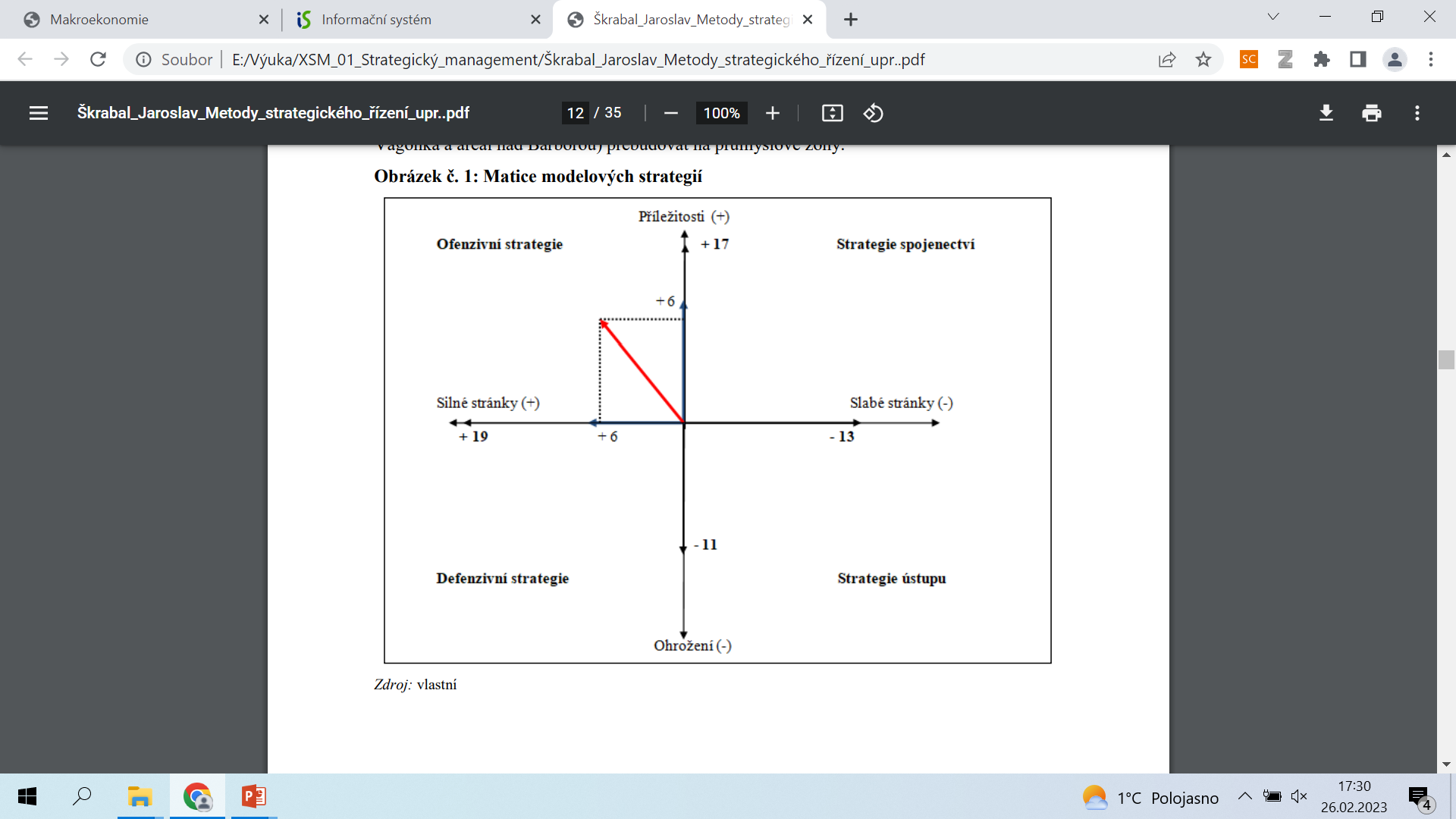 21/22
DĚKUJI ZA POZORNOST